NounsGrade 2
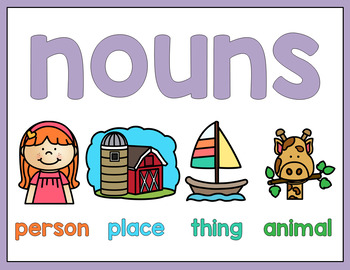 Nouns are
Names of people        Names of places
                                   


 Names of things        Names of animals
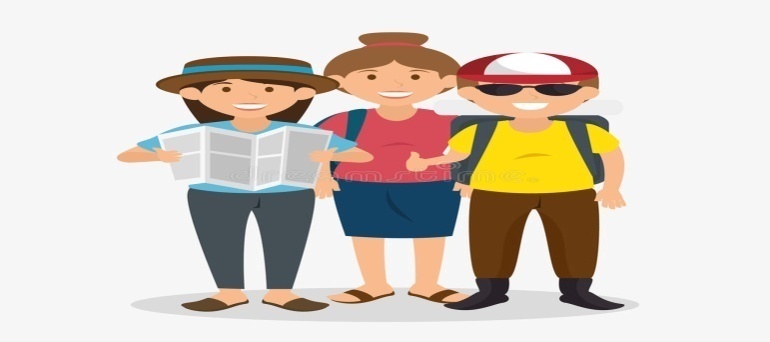 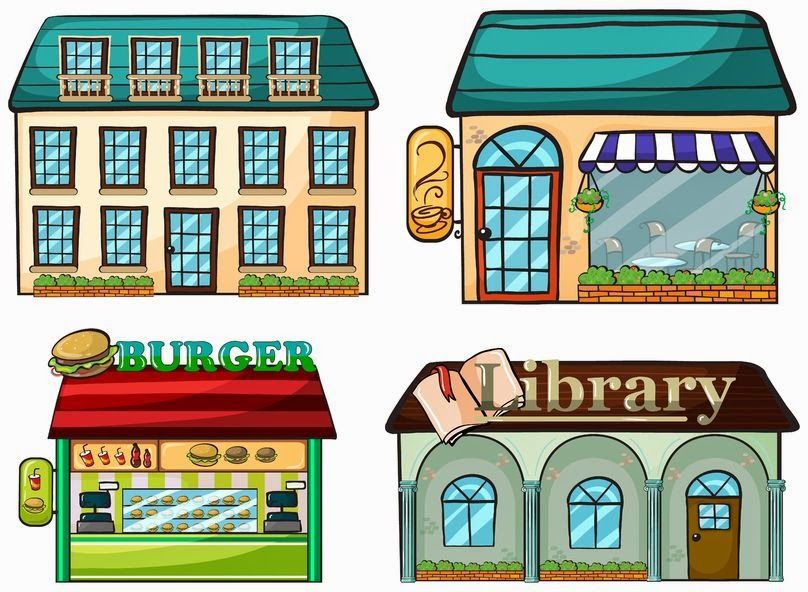 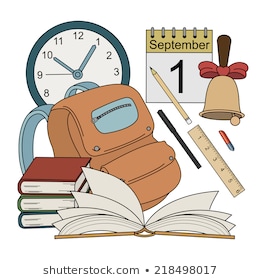 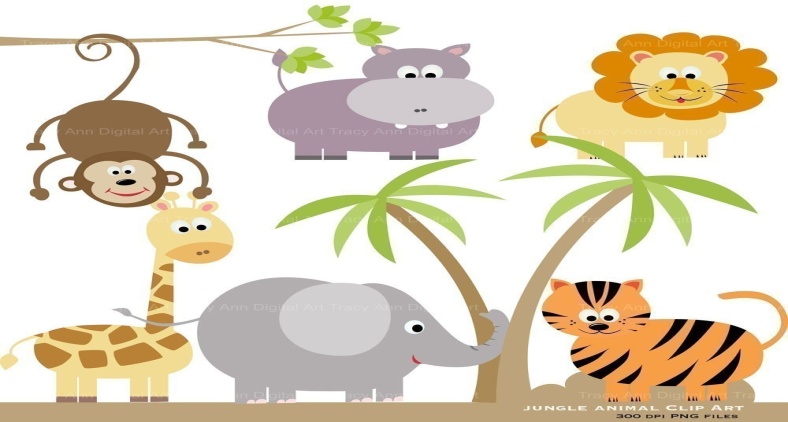 Nouns that names people
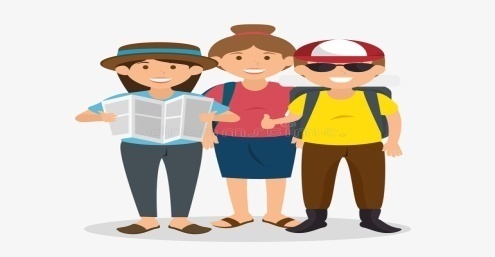 sister
doctor
mom
Ramez
teacher
Nouns that names places
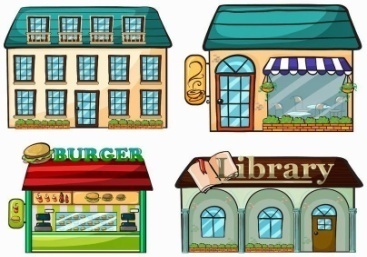 school
house
zoo
garden
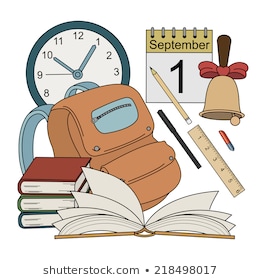 Nouns that names things
pen
ball
tables
book
chair
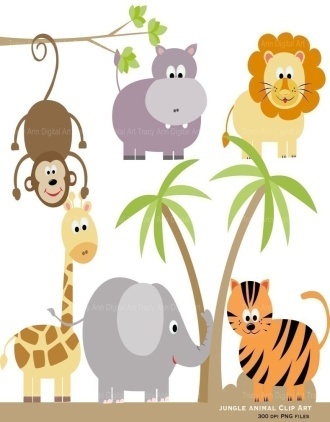 Nouns that names animals
frog
cat
horse
dog
House is a name of
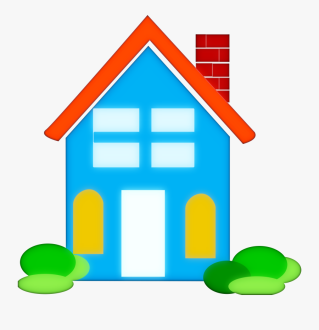 Place?
People?
Which noun is a name of an animal?
mat
hat
cat
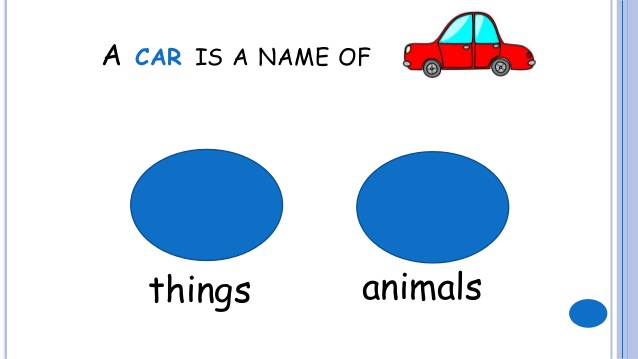 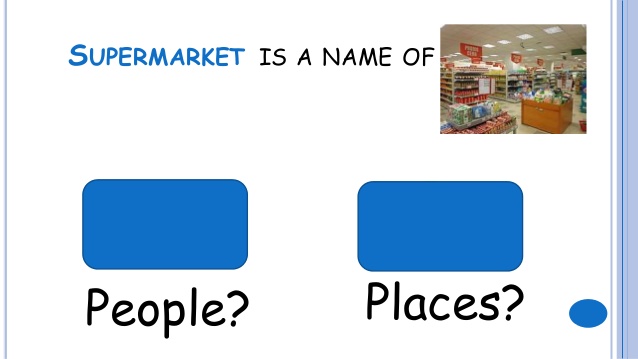